Entrenamiento en pruebas objetivas
Educación Ambiental
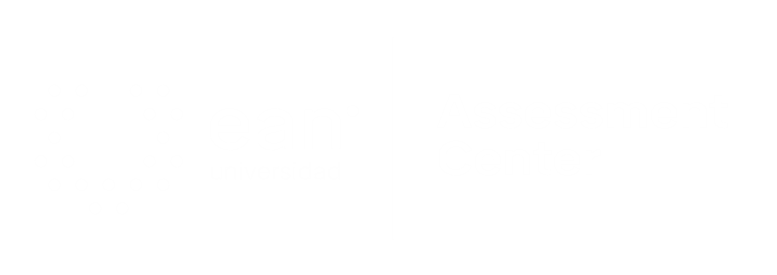 Apreciados docente y estudiantes
El siguiente entrenamiento está diseñado para que puedan familiarizarse con la estructura y funcionamiento de las pruebas objetivas. Con este documento ustedes tendrán la posibilidad de conocer en detalle los principales componentes de los ítems que conforman la prueba objetiva.

Este entrenamiento ha sido construido con información equivalente a la que se encuentra en las pruebas reales, por lo que se espera que los estudiantes obtengan herramientas esenciales para su apropiado desempeño en las pruebas.

¡Bienvenidos!
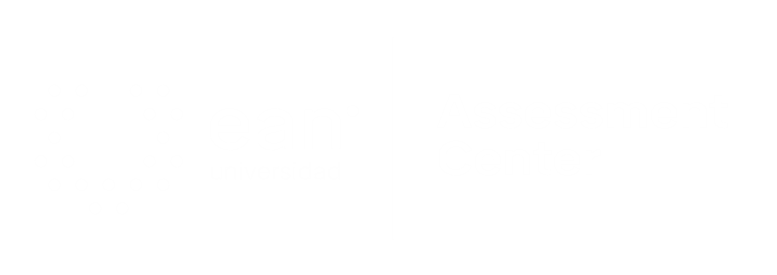 [Speaker Notes: #233 pocion 4]
Comencemos…
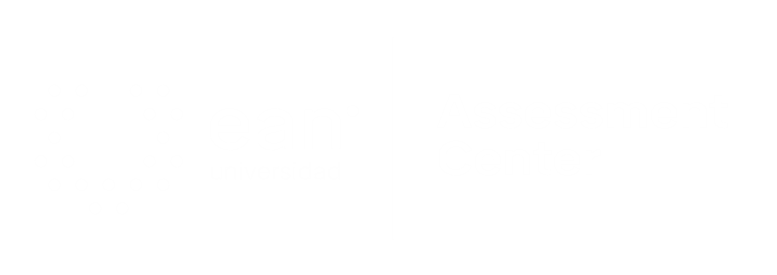 1. Caso o situación problémica
La ecología es la rama de la Biología que estudia las interacciones de los seres vivos con su hábitat. Esto incluye factores abióticos como el clima, el suelo, las rocas y el agua; además incluye factores bióticos, como los animales, las plantas y los microorganismos. Por ocuparse de las interacciones entre los individuos y su ambiente, la ecología es una ciencia multidisciplinaria que utiliza herramientas de otras ramas de la ciencia, especialmente Geología, Meteorología, Geografía, Sociología, Física, Química y Matemática. De otro lado, por medio ambiente se entiende todo lo que rodea a un ser vivo. Entorno que afecta y condiciona especialmente las circunstancias de vida de las personas o de la sociedad en su conjunto. Comprende también el conjunto de valores naturales, sociales y culturales existentes en un lugar y en un momento determinado, que influyen en la vida del ser humano y en las generaciones venideras.
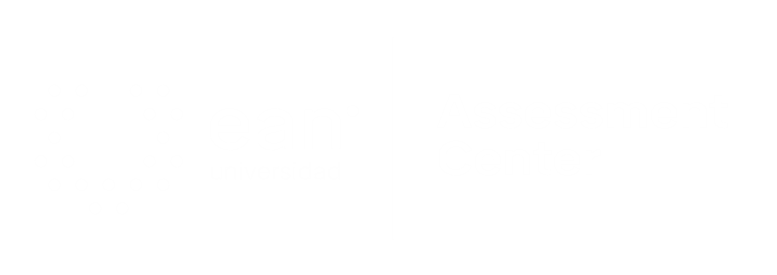 Enunciado
La ecología estudia la manera cómo interactúan los recursos naturales, pero dentro del marco ambiental, un aspecto fundamental sobre su uso y que puede derivar en degradación ambiental se reconoce como:
Opciones de respuesta
a. Los inventarios de flora y fauna.
b. El ritmo de explotación incontrolado.
c. La reglamentación de los procesos biológicos.
d. La falta de protección de los ecosistemas.
b
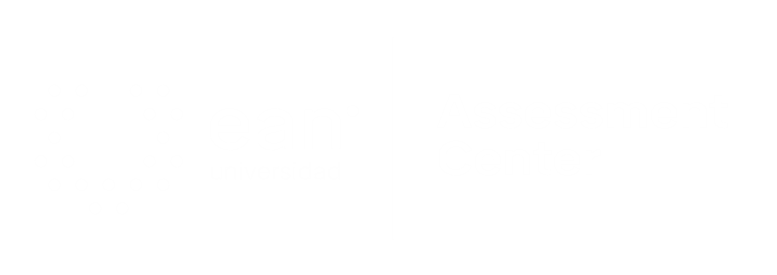 2. Caso o situación problémica
Las sociedades contemporáneas tienen el reto de aprovechar los recursos naturales con mesura y tacto. Por un lado, el desarrollo económico, anclado en los principios capitalistas, solo visualiza los eficientes rendimientos financieros; por otra parte, las voces ambientalistas le reclaman a las empresas, minimizar el impacto a la naturaleza, a través de procesos de producción  que se apoyen en la filosofía del desarrollo sostenible.
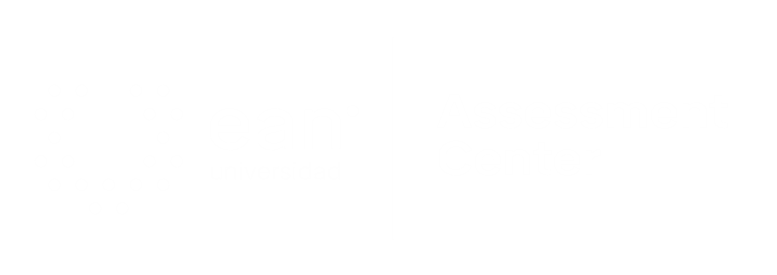 Enunciado
El desarrollo sostenible, como criterio para el adecuado aprovechamiento de los recursos naturales, tiene como meta fundamental y prioritaria:
Opciones de respuesta
a. Promover el equilibrio de la naturaleza.
b. Reglamentar la descontaminación de los ecosistemas.
c. Permitir el abastecimiento de las futuras generaciones.
d. Reducir el impacto de las emisiones y vertimientos industriales.
c
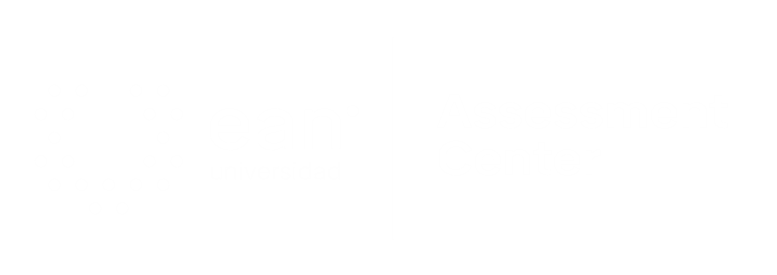 3. Caso o situación problémica
La convivencia en comunidad y el uso del espacio público implica asumir actitudes, comportamientos y compromisos. Para ello es imprescindible recurrir a estrategias educativas masivas, las cuales, en primera instancia, deben crear conciencia sobre la importancia de una sana relación con el otro y con el entorno; en segundo término, deben impulsar la toma de decisiones sobre el adecuado uso del entorno natural, entendiéndolo como un patrimonio de toda la humanidad.
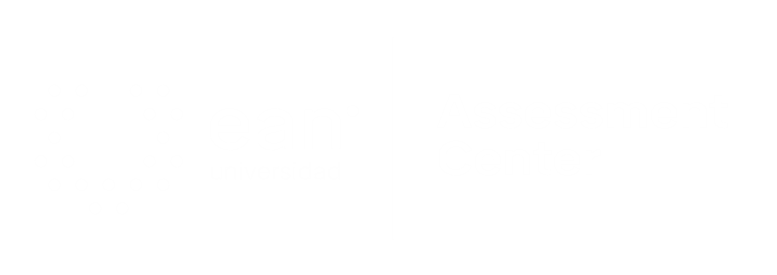 Enunciado
En el marco de la educación ambiental, fumar en un espacio cerrado, los conciertos de rock al aire libre, el ruido de los carros en una avenida congestionada, son casos típicos de convivencia que deben entenderse como:
Opciones de respuesta
a. Oportunidades para generar conciencia sobre el impacto ambiental.
b. Situaciones negativas que se corrigen con sanciones policivas.
c. Actividades que requieren reglamentaciones ambientales más estrictas.
d. Factores ambientales negativos e inevitables en las mega ciudades.
a
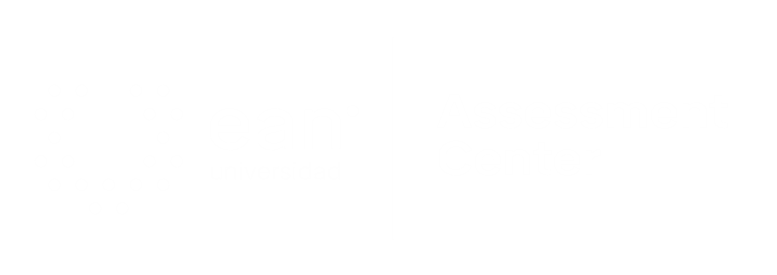 4. Caso o situación problémica
En 1970, la UNESCO definió la Educación Ambiental en las siguientes palabras: "La educación ambiental es el proceso que consiste en reconocer valores y aclarar conceptos con el objeto de fomentar destrezas y actitudes necesarias para comprender y apreciar las interacciones entre el hombre, su cultura y su medio biofísico. La educación ambiental entraña también la participación activa a la hora de tomar decisiones y en la propia elaboración de un código de comportamiento con respecto a cuestiones relacionadas con la calidad del ambiente".
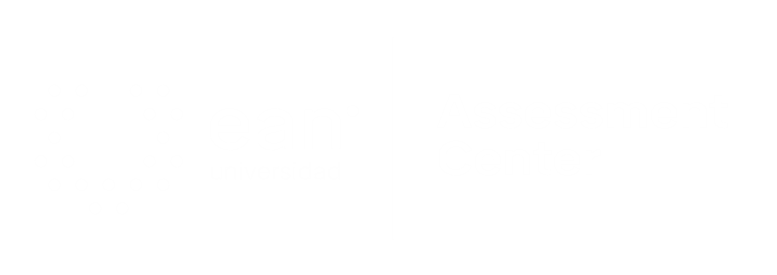 Enunciado
De acuerdo con el anterior comentario, la decisión de reciclar papel contribuye directamente con:
Opciones de respuesta
a. Los cambios en la industria papelera.
b. La reducción de los residuos sólidos.
c. El uso del papel en las empresas.
d. La protección de los bosques.
b
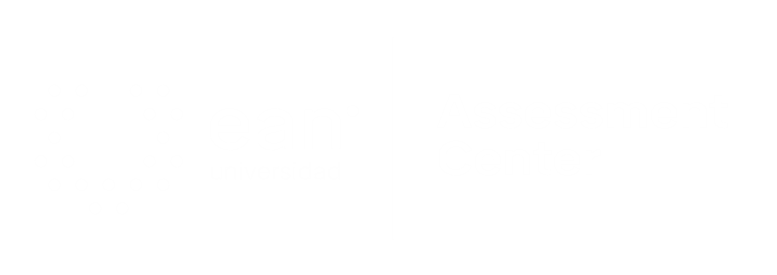 5. Caso o situación problémica
La educación ambiental lleva a comprender ciertas dinámicas ecológicas, las cuales, en el contexto del progreso económico y el bienestar de los pueblos, pueden ser impulsadas y aceptadas. Es el caso de las amplias zonas verdes en medio del tramado urbano de las grandes ciudades; o ríos y quebradas que atraviesan asentamientos urbanos muy densos; o ciertas áreas de cultivo colindantes con crías de ganados. En fin, existen interacciones ecológicas que favorecen ambientes prósperos.
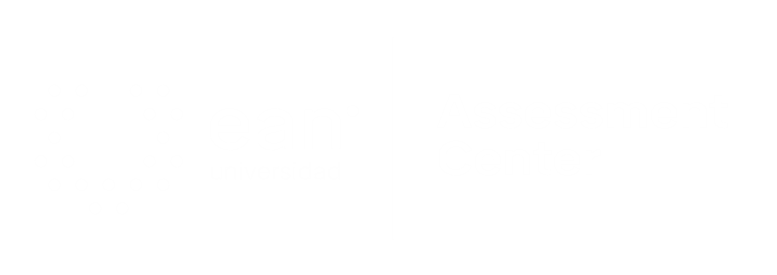 Enunciado
En el marco de la educación ambiental, una fábrica de miel de abejas al lado de un cultivo de naranjas se puede considerar como:
Opciones de respuesta
a. Una interrelación ecológica amigable.
b. Una afectación negativa sobre un cultivo.
c. Una interacción ambiental inviable.
d. Una explotación económica no orgánica.
a
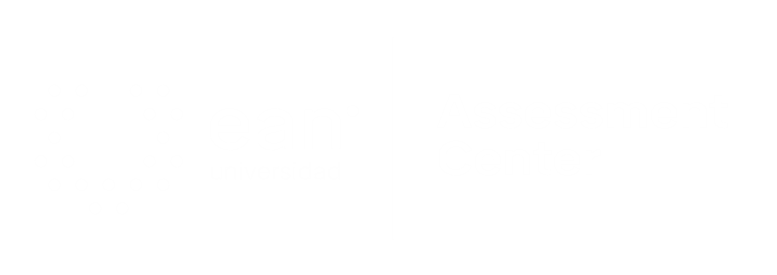 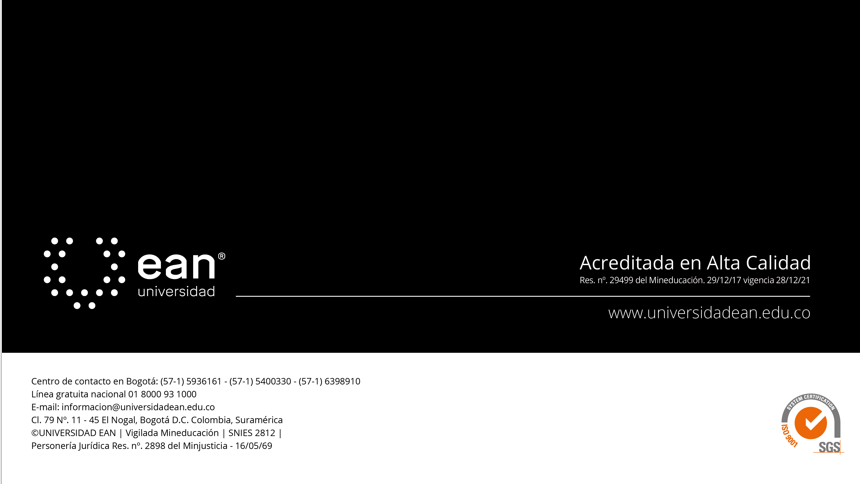